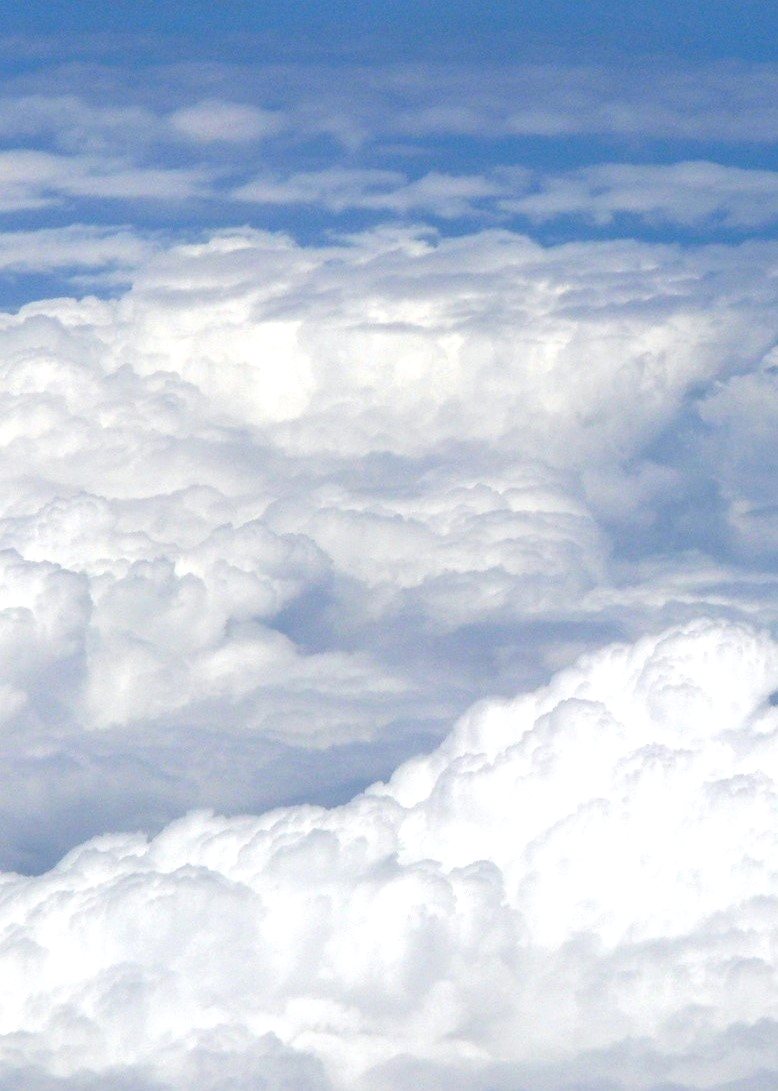 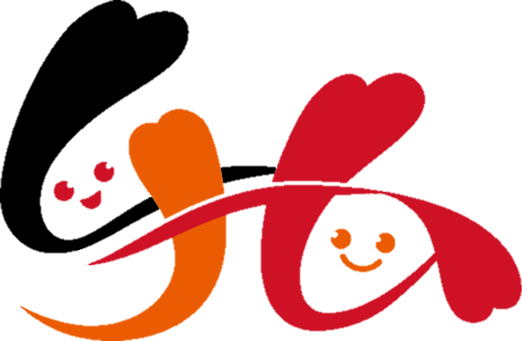 チーム医療推進協議会平成29年度 第2回研修会
テーマ：「いま、あらためてチーム医療を考える」
日　　　時：平成30年2月25日（日） 13:00～16:00
開催場所：帝京平成大学中野キャンパス　225教室
　　　　　　　　　　　　　東京都中野区中野4丁目21-2
定　　　員：２５０名（先着順、定員になり次第締切）
参  加  費：無　料　【事前登録制】
　～事前参加登録は 2月16日まで受付～
第１部　13:00～14:00
～行政の立場から～
厚生労働省　医務技監　　鈴木　康裕
第２部　14:00～15:00
～医療提供側の立場から～
日本病院会 会長　　相澤　孝夫
第３部　15:00～16:00
～医療を受ける立場から～
全国がん患者団体連合会 理事長　　天野　慎介
チーム医療推進協議会のＨＰよりお申し込み下さい
　　　　　　　　　　【
　　　　　　　　　　　　　　　　　　　　　　　　　　又は右のQRコードからもアクセスできます】
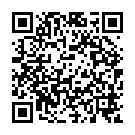 申込
方法
https://goo.gl/forms/QiWF5zmnQ17srV8R2